MONTHLY BINGO LICENSES
CHARITABLE GAMING
The purpose of this presentation is to aid in completing and submitting a Monthly Bingo license application.

Topics to review will include:
Locations for events
Introduction to consultants
Monthly Bingo license application
Compliance expectations
Internal Controls
Monthly Financial Reports (MFRs)
OBJECTIVE
Find a Commercial Hall to Host
LOCATIONS FOR EVENTS
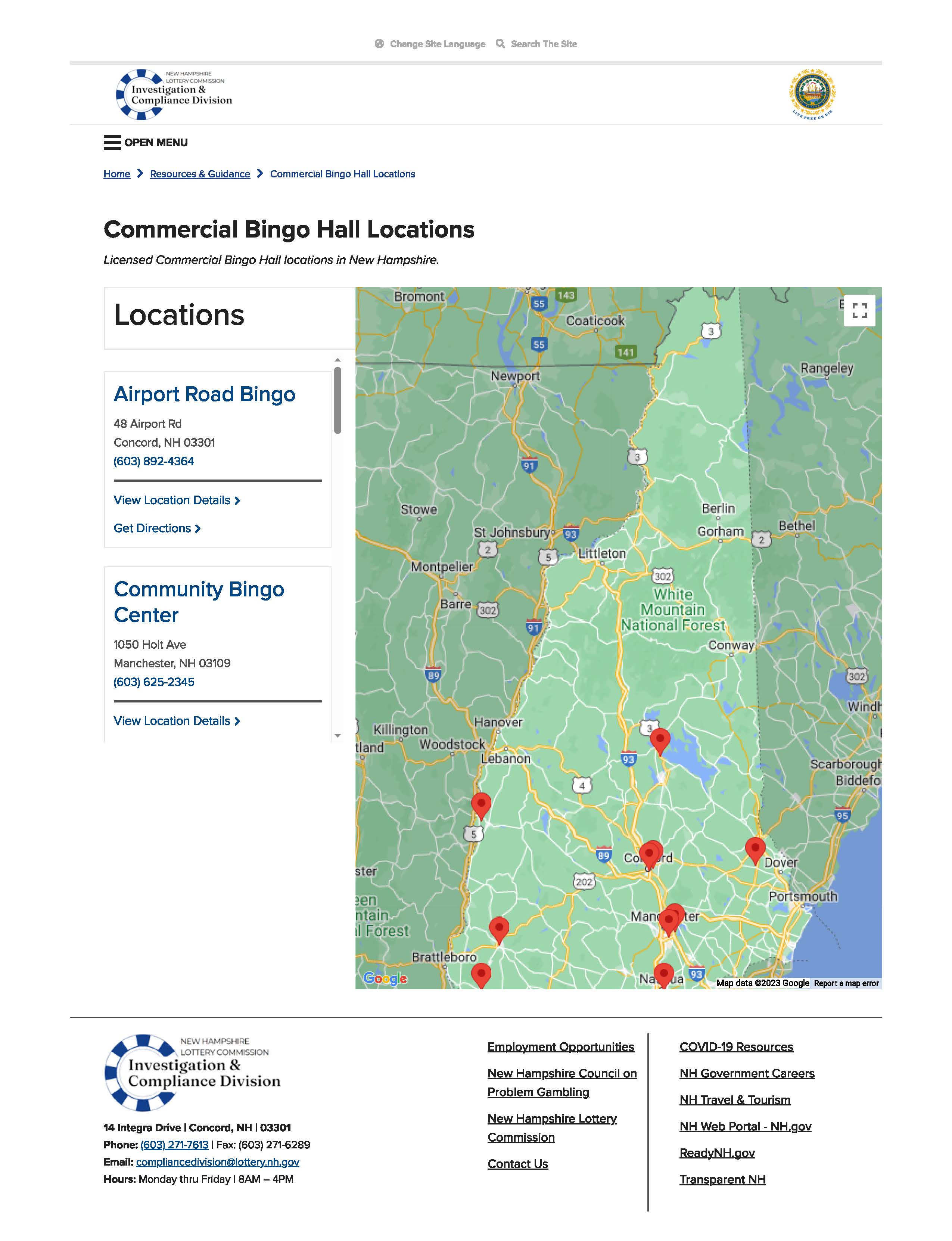 Bingo events may be played at the organization’s regular meeting place/or a facility owned, leased, or utilized by the organization for activities
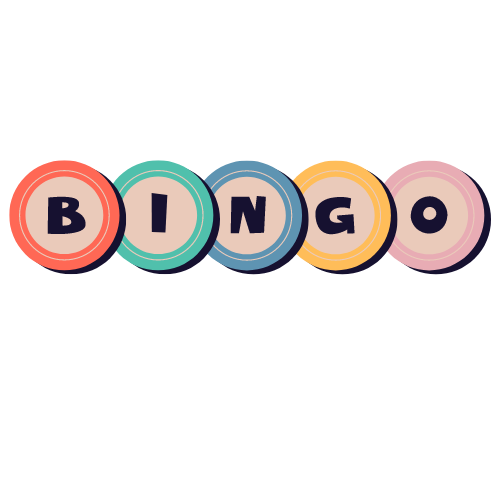 INFORMATION TO KNOW PRIOR TO CHOOSING A COMMERCIAL HALL
MONTHLY BINGO LICENSE APPLICATION
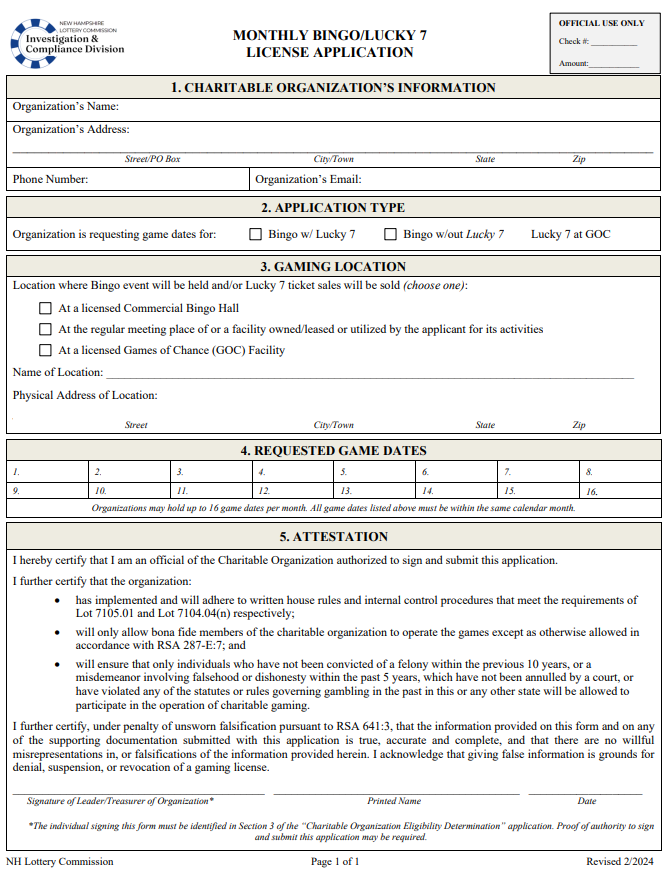 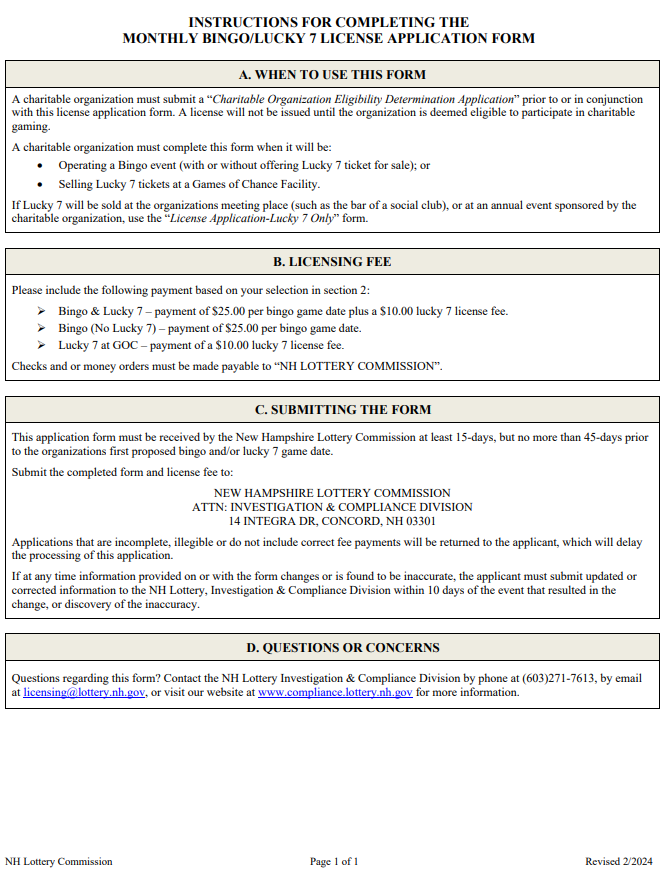 MONTHLY BINGO LICENSE APPLICATIONSECTION 1
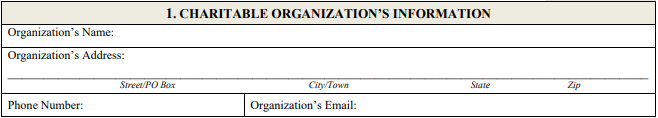 MONTHLY BINGO LICENSE APPLICATION SECTIONS 2 & 3
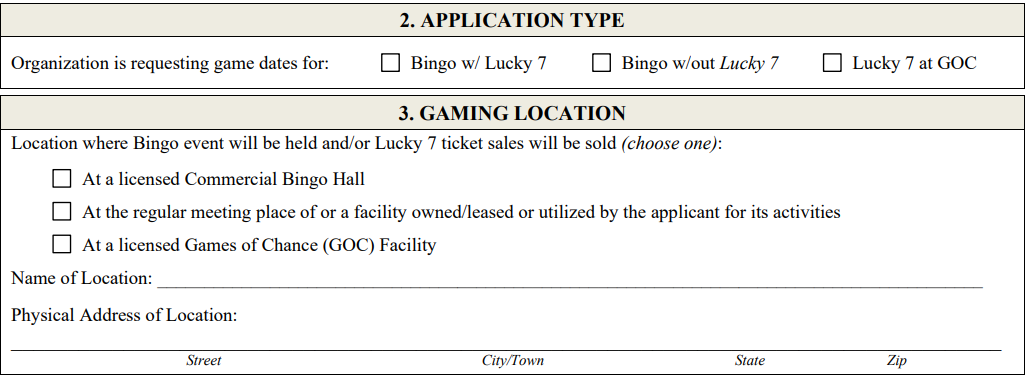 MONTHLY 
BINGO LICENSE APPLICATION
SECTION 4
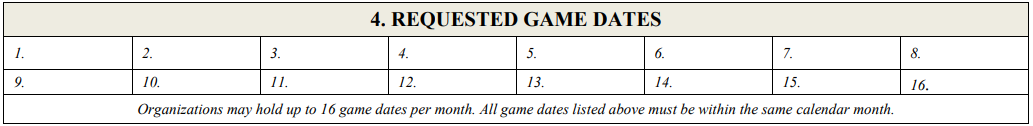 MONTHLY BINGO LICENSE APPLICATIONSECTION 5
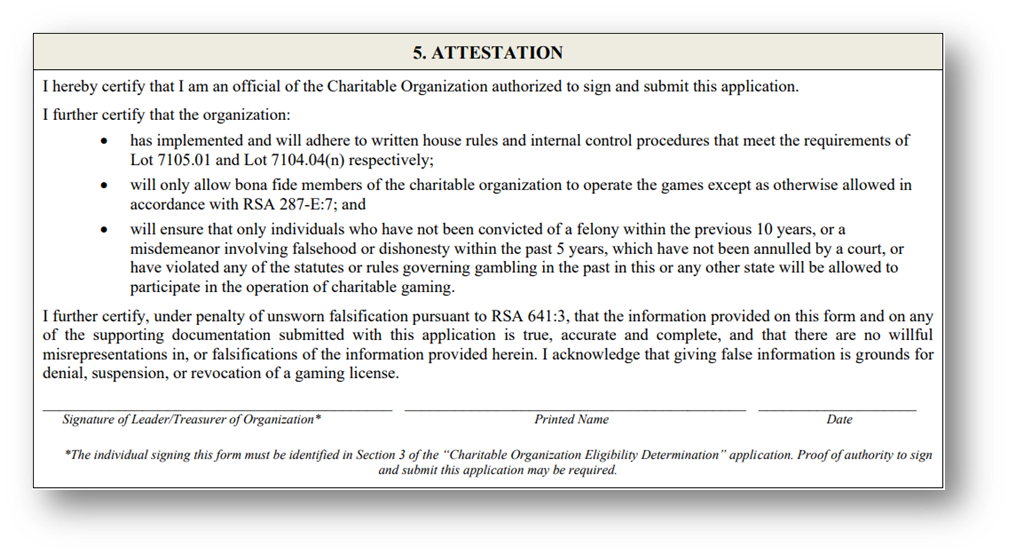 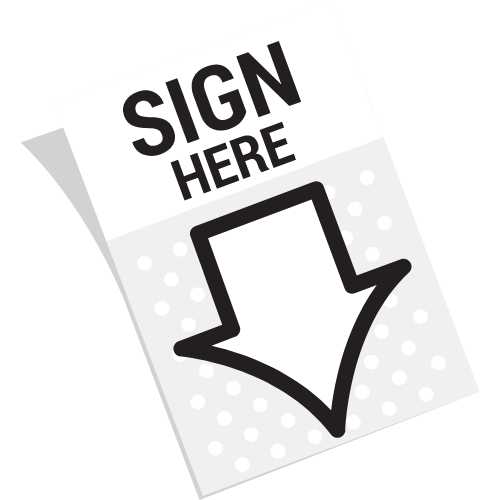 Must be signed by either the leader or treasurer of the organization.
FEES
COMPLIANCE REQUIREMENTSInternal ControlsInventoryMonthly Financial Reports
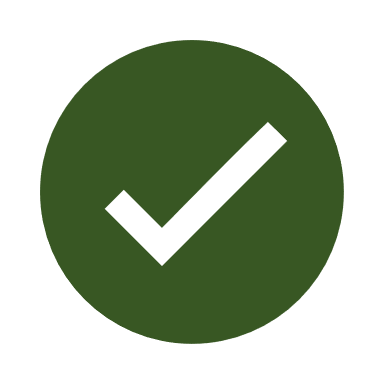 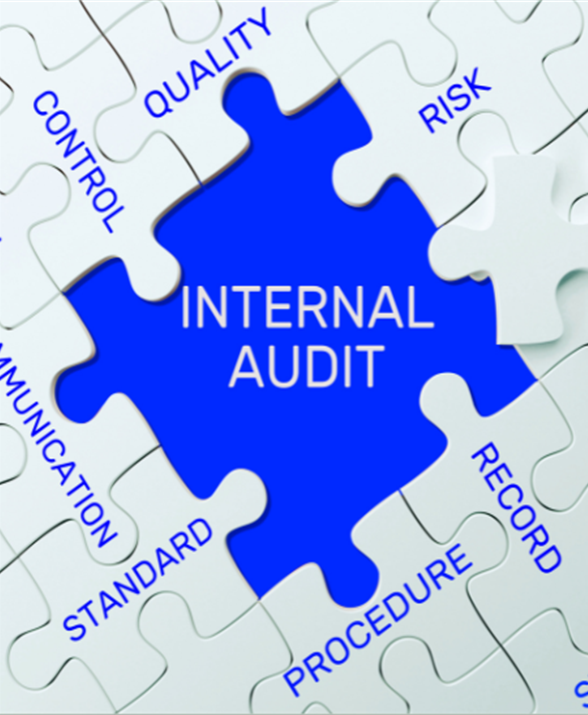 INTERNAL CONTROLSAll Charities licensed to participate in Bingo and/or Lucky 7 must write and maintain internal controls
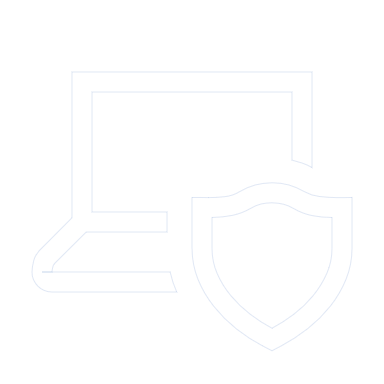 INVENTORY: PERPETUAL & PHYSICAL
MONTHLY FINANCIAL REPORTS (MFRS)Tickets sold DURING A BINGO EVENT
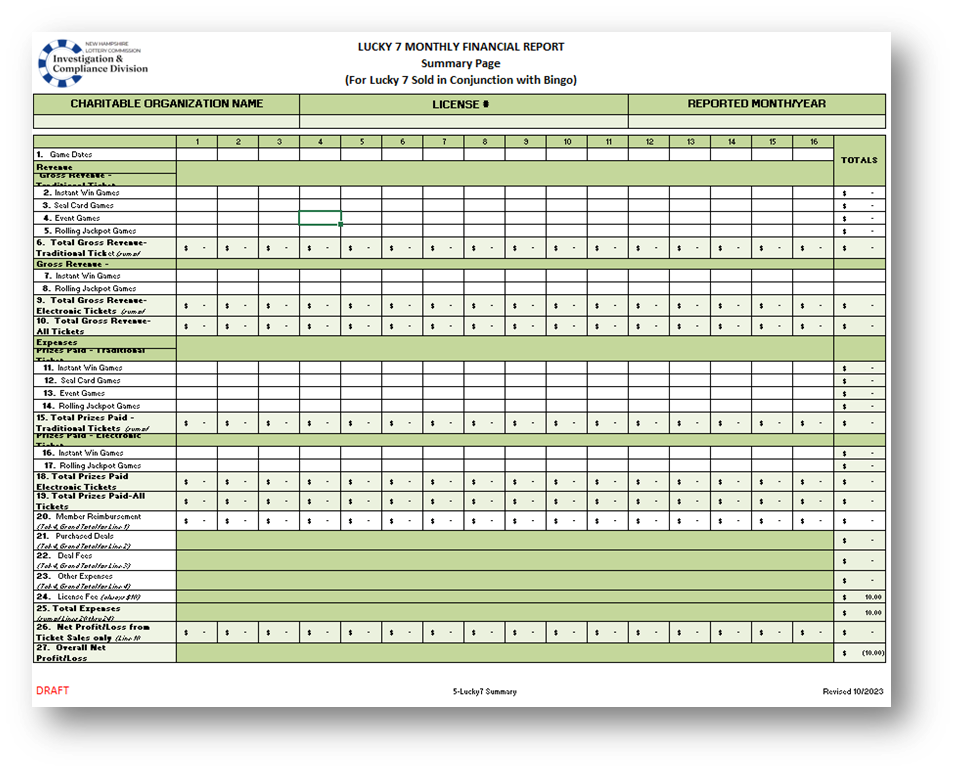 MONTHLY FINANCIAL REPORT DUE DATES